Touristic tour (2)جولة سياحية
Dr. Ehab Atta
1
النَّصُّ الأَوَّلمَدِينَة تَدْمُر
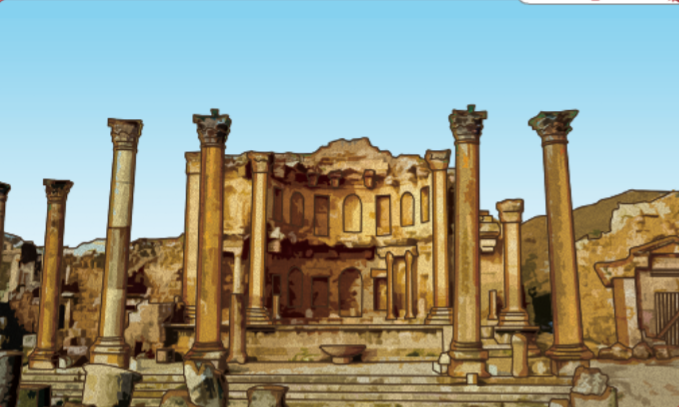 3
4
5
6
النَّصُّ الثَّانِيمَدِينَة دِمَشْق
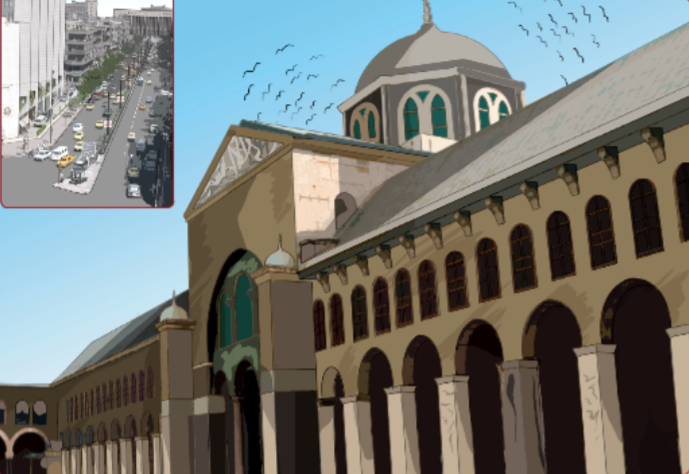 8
9
10
11
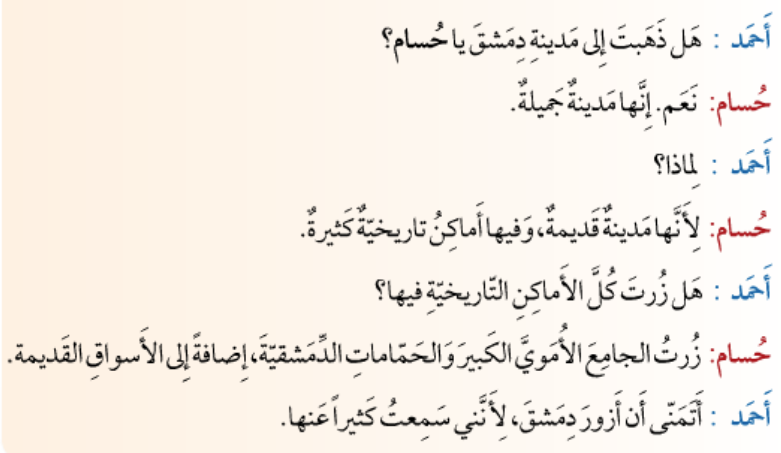 12
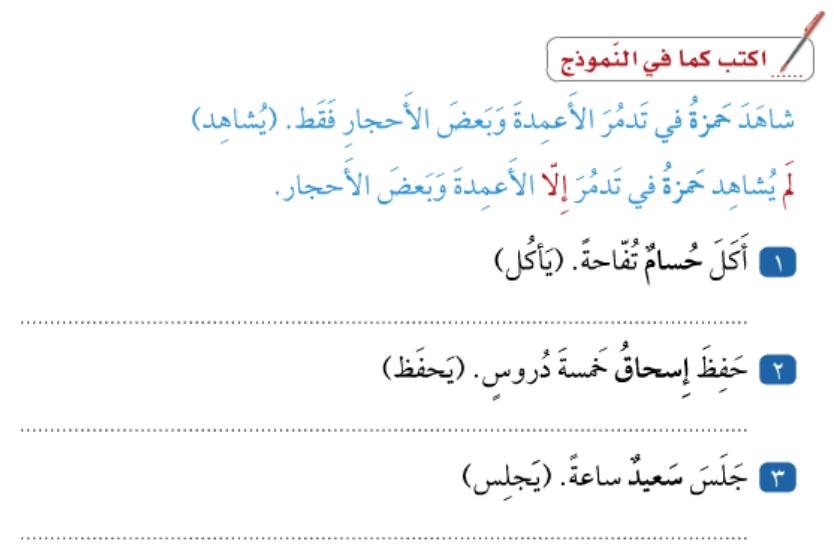 13
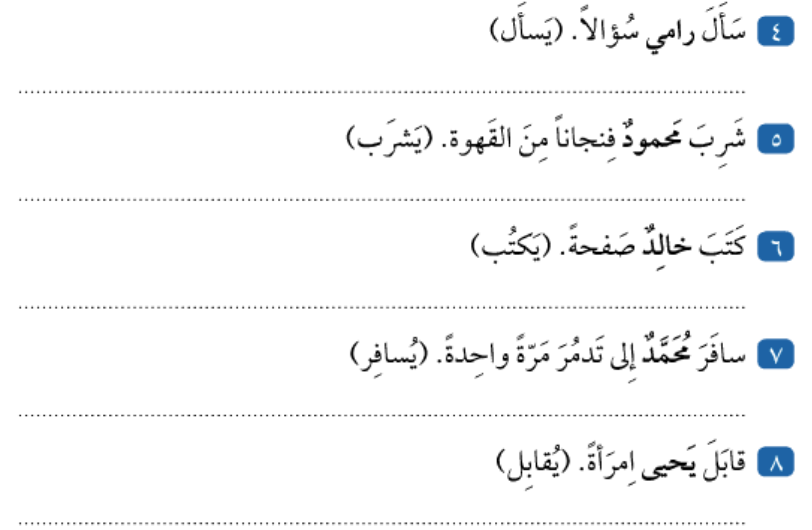 14
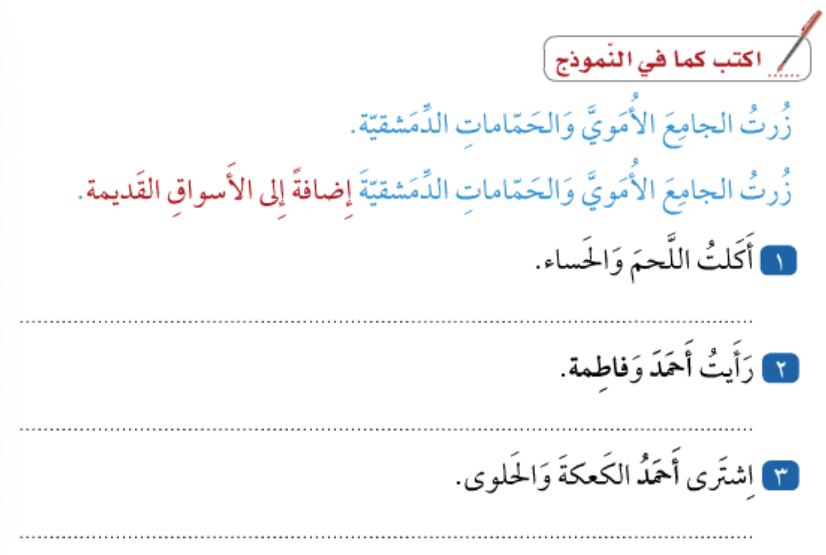 15
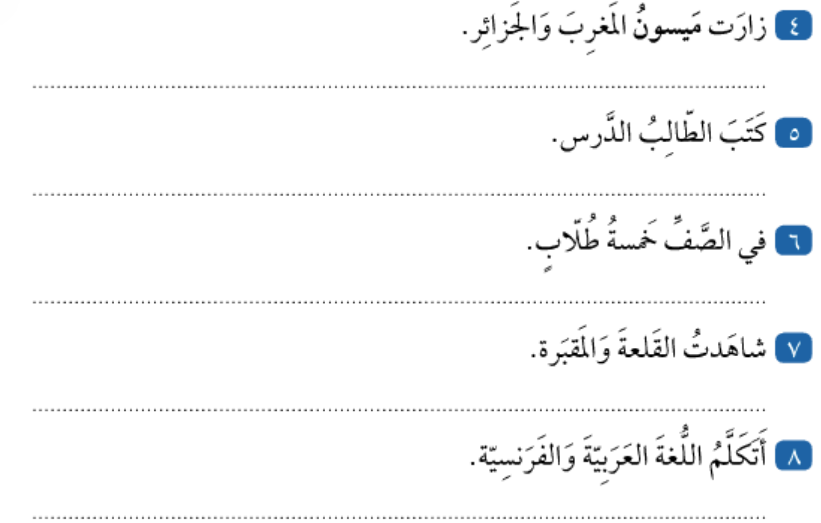 16
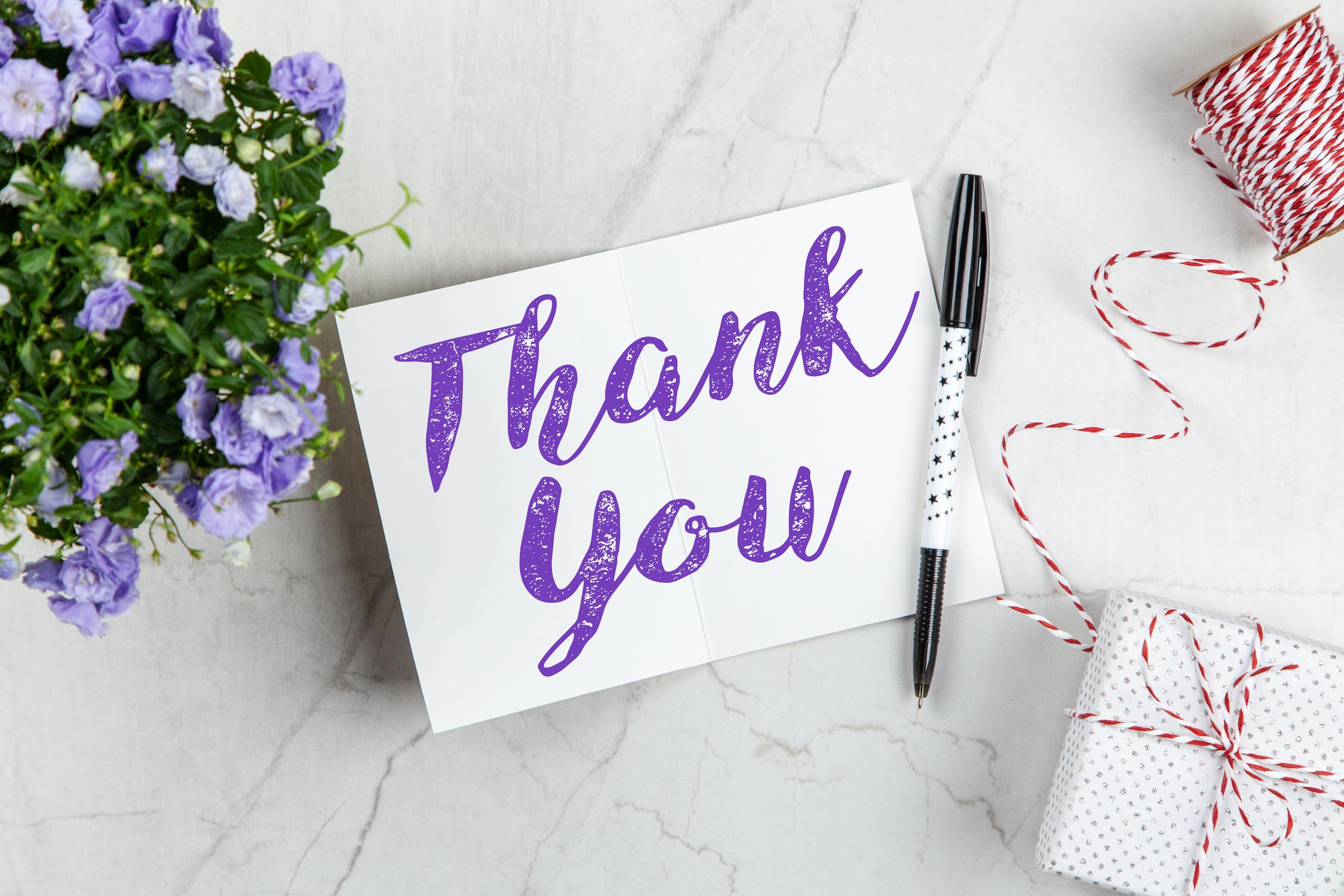 17